Микола ІІ - «кровавий» чи реформатор?



Роботу виконав:
 Шепа Олександр Олександрович, учень 9 класу, Виноградівської ЗОШ I-III ст.№8 Виноградівської районної ради Закарпатської області.
Науковий керівник: 
Гармаш Сергій Євгенович, керівник гуртків МАН Виноградівського районного центру позашкільної роботи з дітьми.
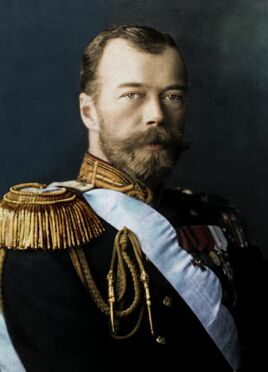 Актуальність моєї теми дослідження зумовлена тим, що вивчаючи історичну літературу, я зіткнувся з багатьма протиріччями щодо Миколи ІІ. Влада СРСР приписувала йому назву «кривавий», але в інших джерелах пише, що він був правителем, який провів ліберальні реформи і що він є найбільш компетентним правителем за усіх його попередників династії Романових.

Мета: довести, що Микола ІІ - правитель, який зробив багато позитивних реформ для народу Російської імперії.

Завдання: довести що Микола ІІ був царем-реформатором Російської імперії. Підставою служать ліберальні реформи, які він провів під час свого правління.
Об’єкт дослідження: особа Миколи – ІІ.

Предмет дослідженя: реформаторська діяльність останнього імператора Росії.

Методи дослідження: 
-Пошук і вивчення літератури і джерел. 
-Збір і обробка матеріалу. 

Моя робота складається з:  Вступу, 1 розділу, висновку, списку літератури та інформаційних джерел.
Вступ
	
В 1894 році, на початку царювання Імператора Миколи II, в Росії налічувалося 122 мільйона жителів. 20 років потому, напередодні 1-ої Світової війни, народонаселення її збільшилося більш ніж на 50 мільйонів; таким чином, у Царській Росії народонаселення зростало на 2.400.000 в рік. 
1917 р. - це рік, який поклав кінець монархії в Царській Росії. Останнім  царем цієї великої держави був Микола ІІ. Під час свого правління він зазнав багато невдач, а за  його правління приймалися рішення щодо народу, які коштували багато людських життів. Але разом з цим саме Микола Романов провів ліберальні реформи в державі які не робились до нього.
Реформи
Політична. Створена Державна дума, народ отримав громадянські права.
Аграрна. Закріплення землі нема за громадою, а за приватними селянами-власниками;
Військова. Реформа армії після поразки в російсько-японській війні;
Соціальні реформи:
-Ліквідація станової системи;
-Реформа системи освіти;
-Релігійні;
-Трудове законодавство.
Економічні, що привело до:
Зростання сільського господарства, позбавлення країни від голоду;
Зростання економіки та промисловості;
Різкого скачка культурно-освітнього та наукового рівня громадян;
Зросла динаміка формування громадянського суспільства.
політичні реформи
Маніфестом від 17 жовтня 1905 року в Росії вільним волевиявленням обирається  законодавчий орган - Державна Дума. Вона стала нижньою палатою російського парламенту, а верхньою палатою - реорганізована Державна Рада.  Була також розроблена нова редакція Основних державних законів, які набули значення конституції держави. Вона закріпила неможливий раніше для самодержавного ладу Росії принцип поділу влади, норми про права підданих.
Населення Росії одержало право на недоторканість особи, свободу слова, друку, зборів, спілок. У країні росли політичні партії, видавалися тисячі періодичних видань. Росія ставала правовою державою - судова влада була практично відділена від виконавчої.
ВІЙСЬКОВА РЕФОРМА
	Військові реформи 1905-1912 років. У перший період Військових реформ (1905-1908) було децентралізовано вище військове керування, скорочені терміни дійсної служби, омолоджений офіцерський склад; поліпшені побут солдатів і матросів (харчування і речове постачання) і матеріальне становище офіцерів і «сверхсрочнослужащих». 
	В період Військових реформ (1909-1912) була проведена централізація вищого керування; за рахунок слабких у бойовому відношенні резервних і фортечних військ посилені польові війська, створений при польових частинах запас, що при мобілізації виділявся для розгортання другорядних, створені кулеметні команди в полках і корпусні авіазагони, юнкерські училища перетворені у військові училища, що одержали нові програми, введені нові статути.  В 1910 був створений Імператорський військово-повітряний флот.
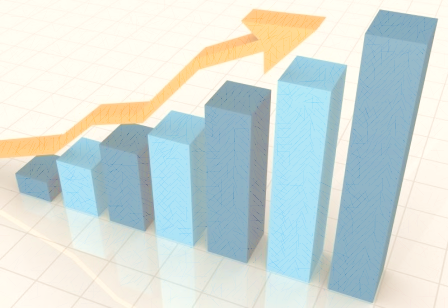 Економічні реформи
	Час царювання Миколи II став періодом найвищих в історії Росії темпів економічного росту. За 1880-1910 темпи зростання промислового виробництва перевищували 9 % у рік. За цим показником Росія вийшла на перше місце у світі, випередивши навіть стрімко розвиваючіся Північноамериканські Сполучені Штати. По виробництву найголовніших сільськогосподарських культур Росія вийшла на 1 місце у світі, виробляючи більш половини виробленого у світі жита, більш чверті пшениці, вівса і ячменю, більш третини картоплі. Росія стала головним експортером сільгосппродукції, на її частку припадало 2/5 усього світового експорту сільськогосподарської продукції. 
	У Росії податки, до першої світової війни, були найнижчими в усьому світі. Тягар прямих податків в Росії було майже в чотири рази менше, ніж у Франції, більш ніж в 4 рази менше, ніж у Німеччині і у 8,5 разів менше, ніж в Англії. Тягар же непрямих податків в Росії був у середньому вдвічі менший, ніж в Австрії, Франції, Німеччини і Англії. Загальна сума податків на одного мешканця в Росії була більш ніж удвічі меншою ніж в Австрії, Франції і Німеччині і більш, ніж в чотири рази меншою ніж в Англії.
РЕФОРМИ ВІДНОСНО ПРАЦІ
	Були видані спеціальні закони для забезпечення безпеки робітників у гірничо-заводській промисловості, на залізницях і в підприємствах, особливо небезпечних для життя і здоров'я робітників.	Дитяча праця до 12-річного віку була заборонена, а неповнолітні та особи жіночої статі не могли бути наймані  на фабричну роботу між 9-ю годиною вечора і 5-ю годиною ранку.	Розмір штрафних відрахувань не міг перевищувати однієї третини заробітної плати, причому кожен штраф повинен був бути ствердженим фабричним інспектором. Штрафні гроші надходили в особливий фонд, призначений для задоволення потреб самих робітників.	У 1882 році спеціальний закон врегулював роботу дітей від 12 до 15 років. У 1903 році були введені робочі старости, що обиралися фабрично-заводськими робітниками відповідних цехів. Існування робочих спілок було визнано законом в 1906 році.
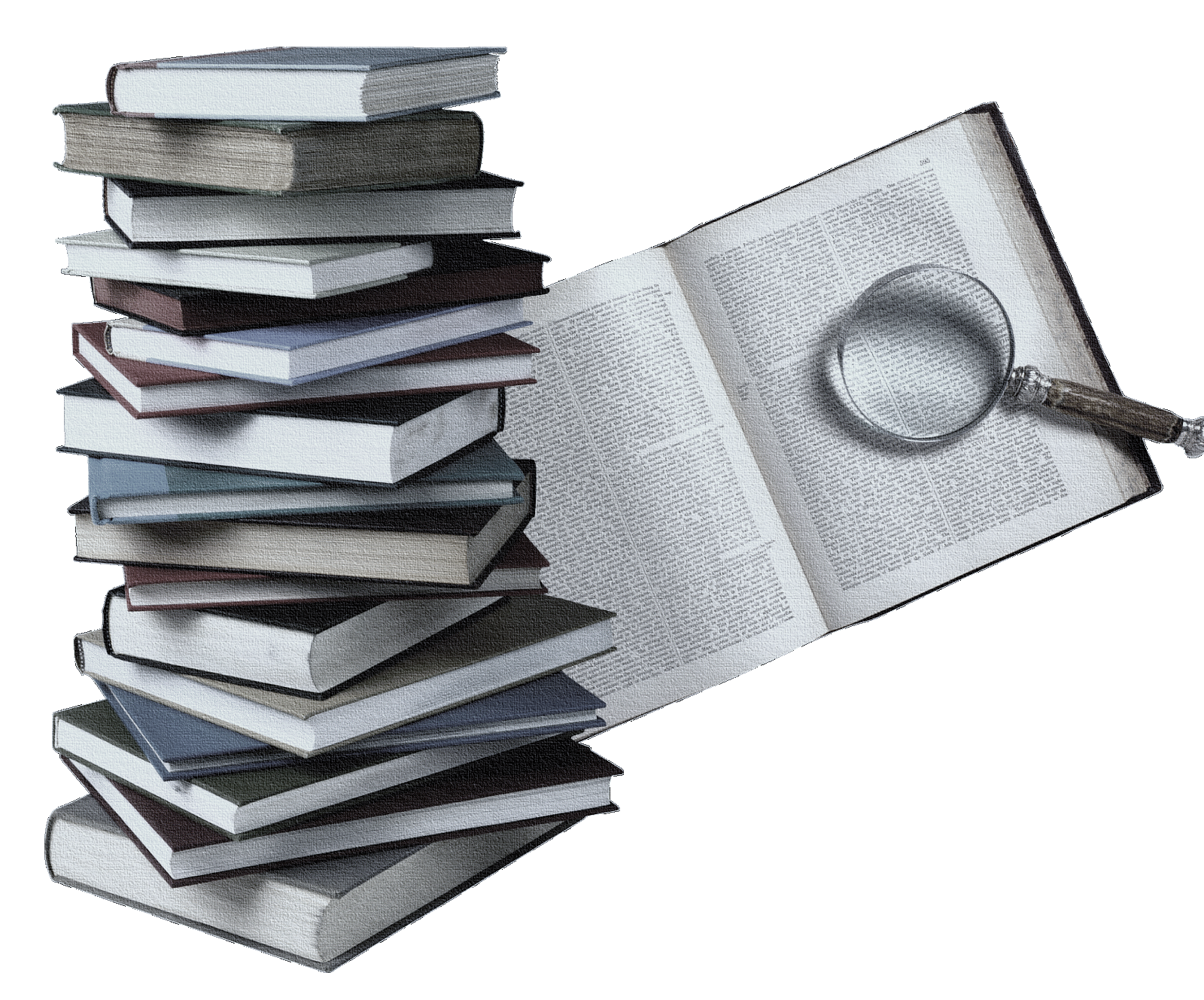 ОСВІТНЯ РЕФОРМА
	За царювання Імператора Миколи II народна освіта досягла незвичайного розвитку. Менш ніж за  20 років кредити асигновані Міністерству народної освіти, з 25,2 міл. рублів виросли до 161,2 міл. Сюди не входили бюджети шкіл, черпали свої кредити з інших джерел (школи військові, технічні), або підтримувалися місцевими органами самоврядування (земствами, містами), кредити яких на народну освіту виросли з 70.000.000 р. в 1894 р до 300.000.000 р. в 1913 р
	На початку 1913 р. загальний бюджет народного «просвещенія» в Росії досяг на той час колосальної цифри, а саме - ½ мільярда рублів золотом.	Початкове навчання було безкоштовне згідно із законом, а з 1908 р воно зробилося обов'язковим. З цього року щорічно відкривалося близько 10.000 шкіл. У 1913 р число їх перевищило 130,000.
Розвиток культури:
За роки діяльності Миколи ІІ-го величезна увага приділялася розвитку культури (образотворче мистецтво, кіно, драматичний театр, балет).
 
	Наука досягла в розвитку світових стандартів (Павлов, Вернадський, Боткін, Попов, Шухов, Сікорський……).
Зарплати в Російській Імперії за правління Миколи ІІ
	Средняя зарплата робітника в Росії складала 37.5 рублів. Помножимо цю суму на 1282,29 (відношення курсу царського рубля до сучасного) і отримаємо суму в 48085 тисяч рублів на сучасний перерахунок. 2. Двірник 18 рублів або 23081 р. на сучасні гроші 3. Підпоручик (сучасний аналог - лейтенант) 70 р. або 89 760 р. на сучасні гроші 4. Городовий (рядовий співробітник поліції) 20, 5 р. або 26 287 р. на сучасні гроші 5. Робочі (Петербург)  22 рубля 53 копійки або 28890 російських рублів на сучасні гроші. 6.Кухарка 5 - 8 р. або 6.5.-10 тисяч на сучасні гроші 7. Вчитель початкової школи 25 р. або 32050 р. на сучасні гроші 8. Вчитель гімназії 85 р. або 108970 р. на сучасні гроші 9 .Старший двірник 40 р. або 51 297 р. на сучасні гроші 10.Околоточний наглядач (сучасний аналог -участковий) 50 р. або 64              115рублів на сучасні гроші 11.Фельдшер 40 р. або 51280 р. 12.Полковнік 325 р. або 416 744 р. на сучасні гроші 13.Коллежскій асесор (чиновник середнього класу) 62 р. або 79 502 р. на сучасні гроші 14. Таємний радник (чиновник вищого класу) 500 або 641 145 на сучасні гроші. Стільки ж отримував армійський генерал
Приклад цін на різні товари за правління царя Миколи ІІ
Борошно пшеничне 0,08 р. (8 копійок) = 1 фунт (0,4 кг)
Рис фунт 0,12 р. = 1 фунт (0,4 кг)
Бісквіт 0,60 р. = 1 фунт (0,4 кг)               
Молоко 0,08 р. = 1 пляшка
Томати 0,22 р. = 1 фунт
Риба (судак) 0,25 р. = 1 фунт
Виноград (кишмиш) 0,16 р. = 1 фунт
Яблука 0,03 р. = 1 фунт
Висновок

	Виходячи з вищевикладеного можна зазначати одне і саме головне - Росія за час його правління здійснила великий скачок в розвитку  не зважаючи на лихоліття Русько-Японської та І світової війни, революції 1905-1907 рр. Країна з самих низьких показників  перетворилася в  державу, яка могла рівнятися по багатьом показникам з найкращими(топовими) країнами(з багаторічною історією розвитку). 
	Таким чином я прийшов до висновку, що Микола ІІ дійсно був великим реформатором. На підставі вище перечислених реформ я вважаю,  що моя гіпотеза доведена.
Список літератури
1.Бразоль Б.Л. Царствование императора Николая II 1894-1917 в цифрах и фактах. Ответ клеветникам, расчленителям и русофобам. М.;1990
2.Ключевский В.О. Очерки и речи. М.;1912
3.Сапрыкин. Д.Л.Образовательный потенциал Российской Империи. М.;2009 
4.Георгиев,В.А. Ерофеев. Н.Д,История России XIX - начала ХХ в. М.; 2009
5.Пушкарёв С. Г. «Россия в XIX веке (1801-1914)» [1956, PDF/FB2/DOC] - http://rutracker.org/forum/viewtopic.php?t=4611232
6.Нечволодов А.Д. «От разорения к достатку» - http://rutracker.org/forum/viewtopic.php?t=4575207
7.Энциклопедия для детей История России.Т.5.М., А
ванта+,1995.
8.Энциклопедический словарь Россия Ф.А. Брокгауз И. А. Ефрон Л.; Лениздат. 1991г